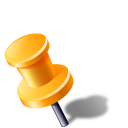 le coin des responsables
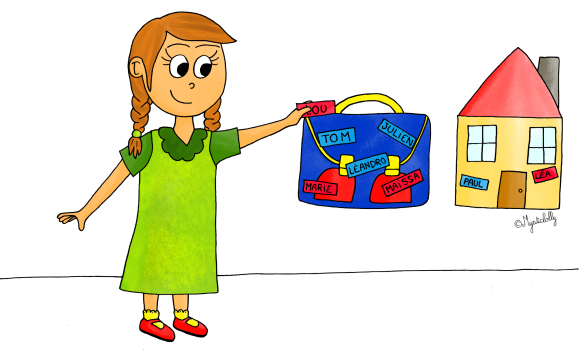 Christall’Ecole
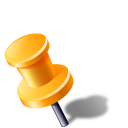 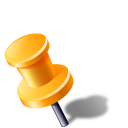 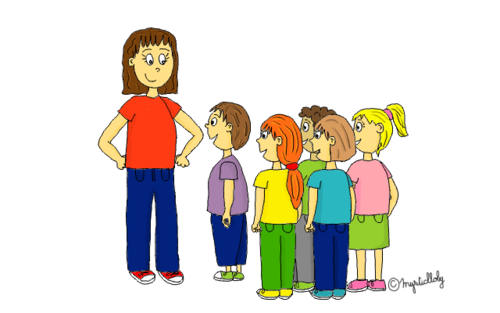 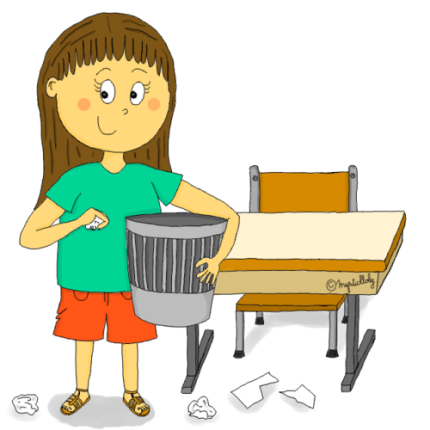 Les chefs de rang
Les ramasseurs de papier
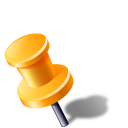 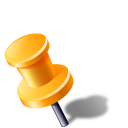 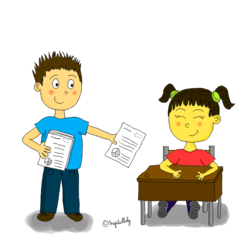 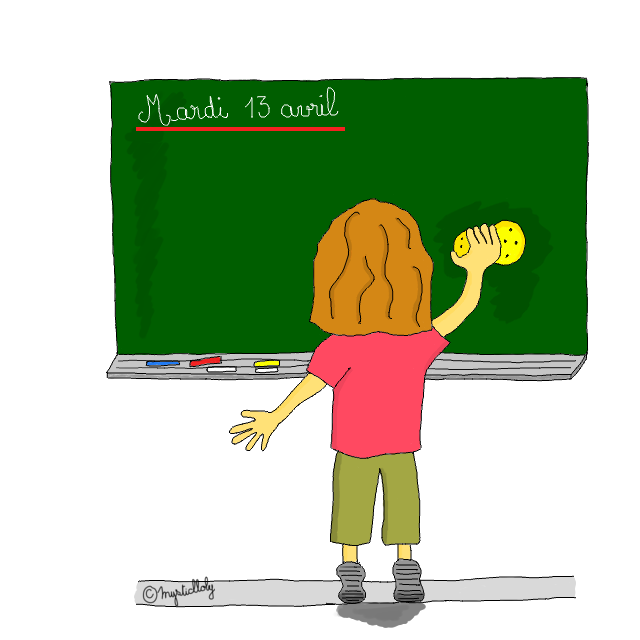 Les effaceurs de tableaux
Les facteurs
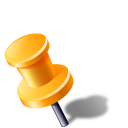 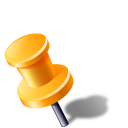 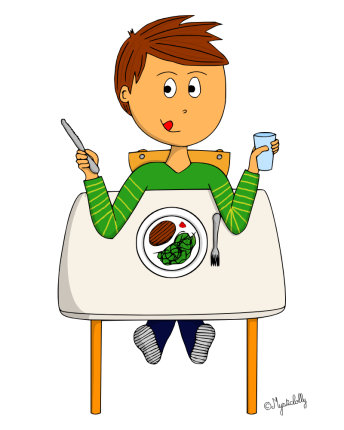 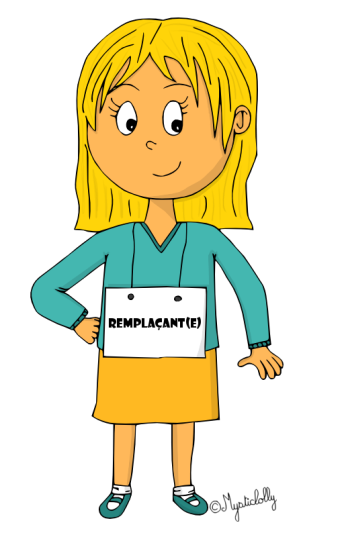 Le responsable de la cantine
Le remplaçant
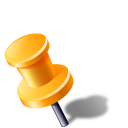 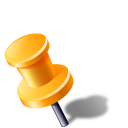 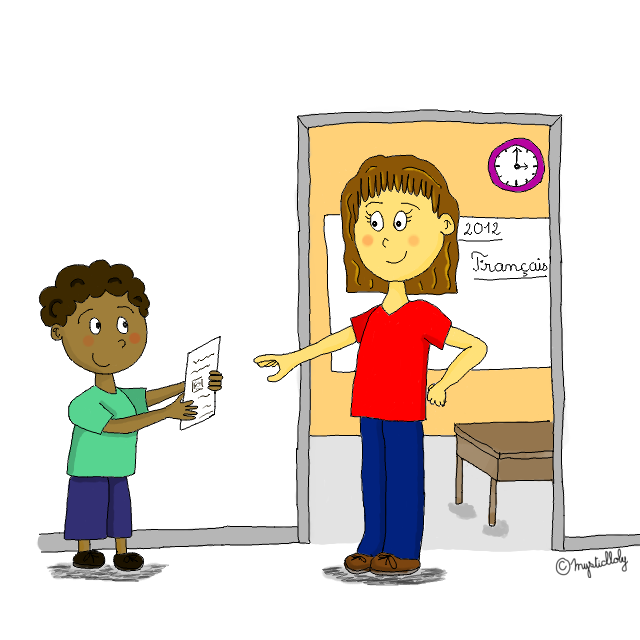 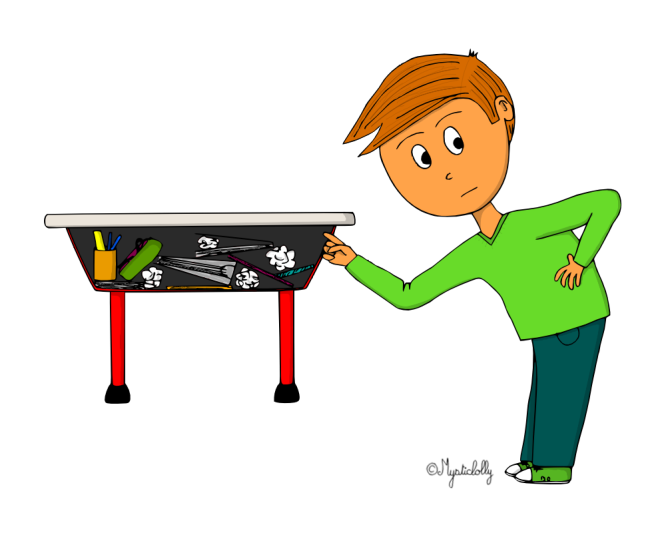 Le responsable des casiers
Les messagers
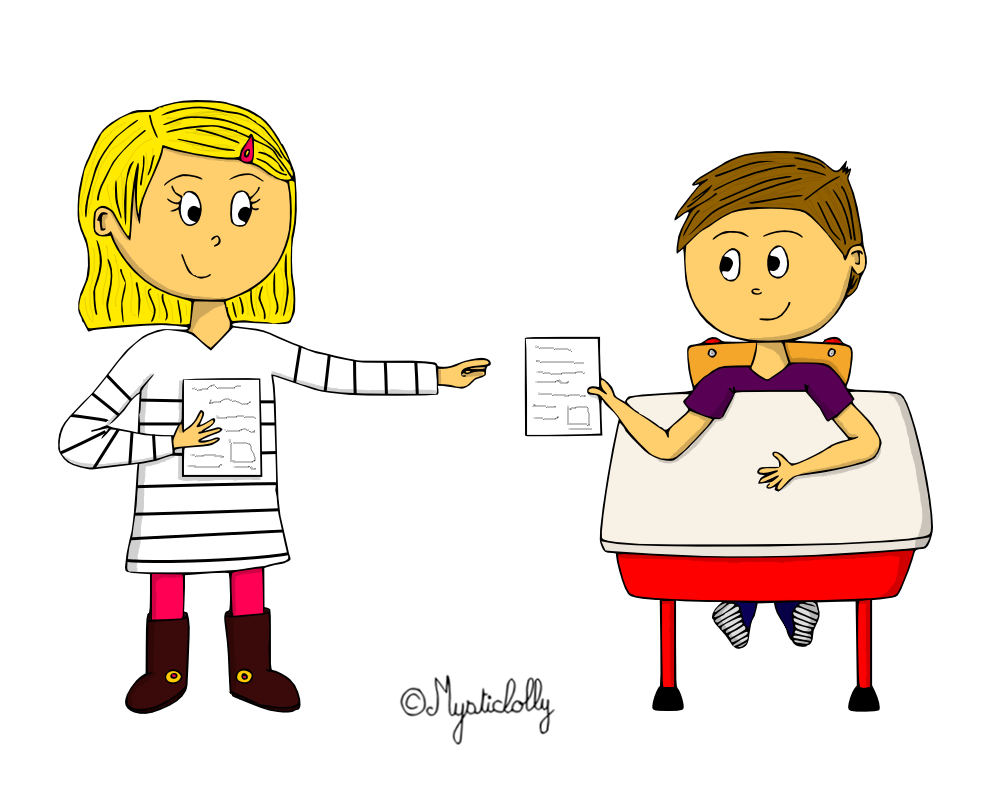 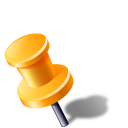 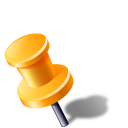 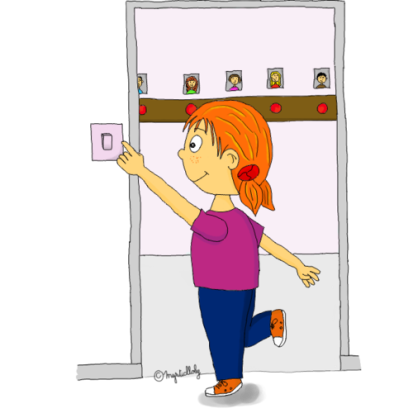 Le responsable des lumières
Les ramasseurs
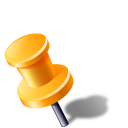 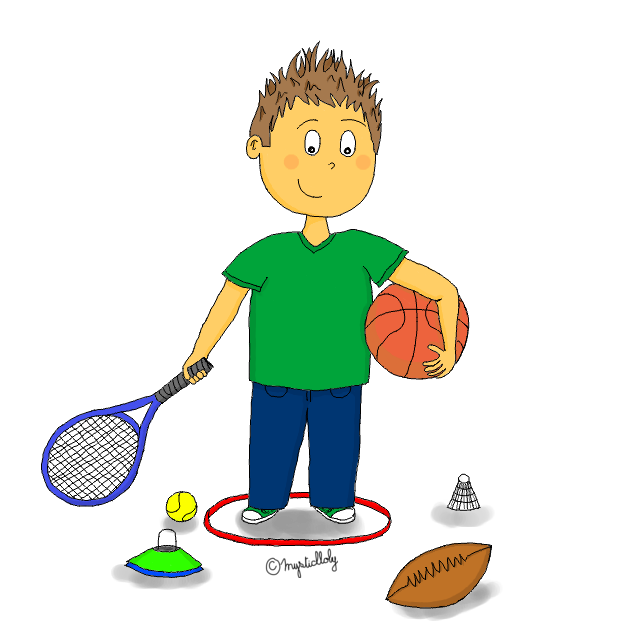 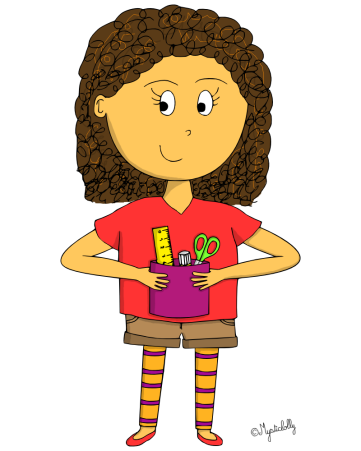 Le responsable du matériel
Christall’Ecole
Louane
Soane
Niels
Florine
Angelina
Gaëlle
Enzo A.P
Enzo P.
Enzo T.
Marius
Sophia
Emma
Emie
Yohann
Christall’Ecole
Keycia
Maya
Charlyne
Laura
Matthis
Estelle
Manon
Mathis
Capucine
Christall’Ecole